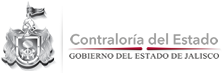 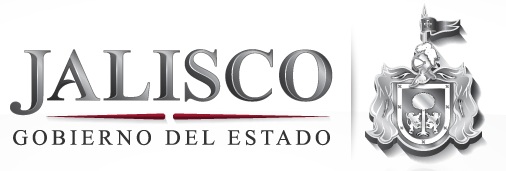 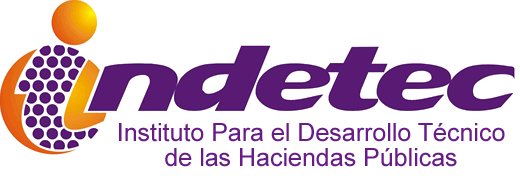 Reunión Plenaria de la Comisión de Contralores Municipios Estado  (CCM-E)
Conferencia: 
Ley de Contabilidad Gubernamental
C.P. Pedro Gutiérrez
Director de Desarrollo Administrativo 
de la Hacienda Estatal
 de INDETEC
ORGANISMO PÚBLICO DEL SISTEMA NACIONAL DE COORDINACIÓN FISCAL
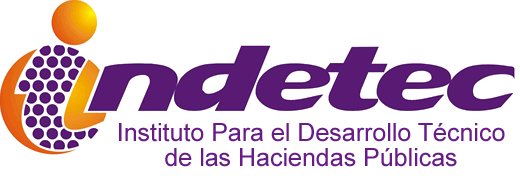 Ley General de Contabilidad Gubernamental
2008Mayo7CPEUMArt 73XXVIII
ORGANISMO PÚBLICO DEL SISTEMA NACIONAL DE COORDINACIÓN FISCAL
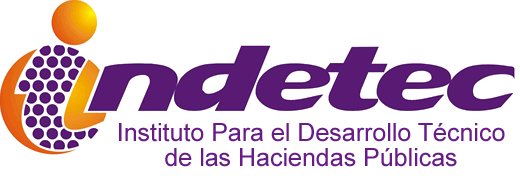 Estructura de Ley General de Contabilidad Gubernamental
Título Primero: Objeto y Definiciones de la Ley

Título Segundo: De la Rectoría de la Armonización Contable

Título tercero:  De la Contabilidad Gubernamental

Título Cuarto:   De la Información Financiera Gubernamental y la Cuenta Pública

Título Quinto:    De la Transparencia y Difusión de la Información Financiera

Título Sexto:      De las Sanciones

Transitorios
ORGANISMO PÚBLICO DEL SISTEMA NACIONAL DE COORDINACIÓN FISCAL
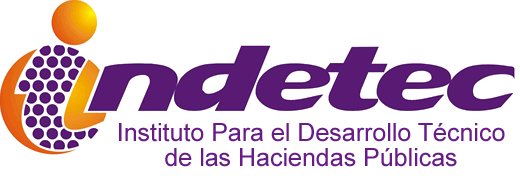 Principales características de la LGCG:
Criterios y líneas generales para el registro contable y para la emisión de información contable y de Cuenta Pública. 

 Marco normativo flexible.

 Registro y valuación del patrimonio del Estado. 

 Modelo contable promotor de mejores prácticas nacionales e internacionales.

Considera el devengado contable como base para el registro.
ORGANISMO PÚBLICO DEL SISTEMA NACIONAL DE COORDINACIÓN FISCAL
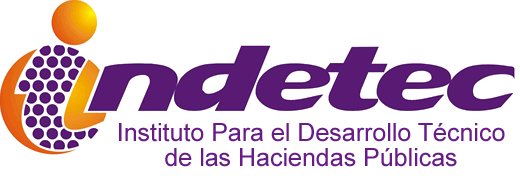 Principales características de la LGCG (Continuación):
Reconocimiento de activos, pasivos, ingresos y gastos.
Aplicación de postulados básicos. 
 Determina la información mínima que integra la cuenta pública 
 Relaciona información presupuestaria y programática con los objetivos y prioridades de la Planeación Nacional y Estatal. 
Establece que las cuentas públicas deberán contener resultados de la evaluación del desempeño.
ORGANISMO PÚBLICO DEL SISTEMA NACIONAL DE COORDINACIÓN FISCAL
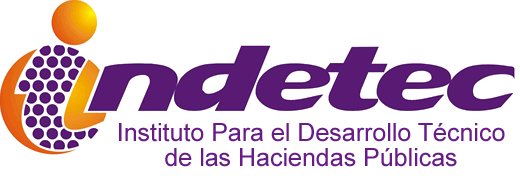 ORGANOS DE LA ARMONIZACION CONTABLE
CONSEJO NACIONAL DE 
ARMONIZACIÓN CONTABLE
(Es el órgano de coordinación que convalida los proyectos 

que el Secretario Técnico somete a su consideración)

7 Representantes de la Federación
4 Representantes de las entidades federativas
2 representantes de los municipios
Procurar invitar al Titular de la
 Auditoría Superior de la Federación
COMITÉ CONSULTIVO
(Emite opiniones)
Integrantes de la Comisión Permanente 
de Funcionarios Fiscales*
Entidades Estatales de Fiscalización
Director General del INDETEC
Federación Nacional de la Asociación Mexicana de Colegios de Contadores Públicos
Instituto Mexicano de Contadores Públicos
Auditoría Superior de la Federación 
 Representantes de los Municipios
Secretario Técnico
(Prepara proyectos)

Titular de la Unidad de 
Contabilidad Gubernamental e 
Informes sobre la Gestión Pública
(SHCP)
ORGANISMO PÚBLICO DEL SISTEMA NACIONAL DE COORDINACIÓN FISCAL
CARACTERÍSTICAS DE LOS SISTEMAS CONTABLES
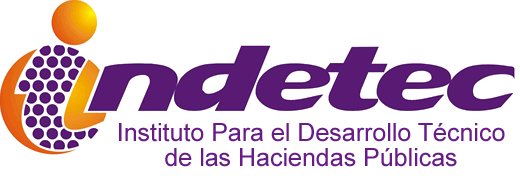 Registros con base acumulativa para la integración de la información presupuestaria y contable;

Registro congruente y ordenado de cada operación derivados de la gestión económico-financiera de los entes públicos;

Registrar, en tiempo real, los procesos administrativos;

Facilitar el registro y control de los inventarios de los bienes muebles e inmuebles de los entes públicos.
ORGANISMO PÚBLICO DEL SISTEMA NACIONAL DE COORDINACIÓN FISCAL
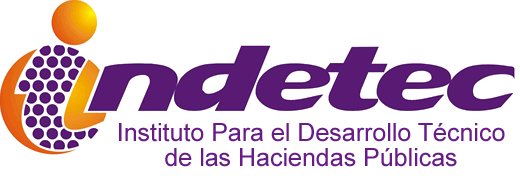 CARACTERÍSTICAS DE LOS SISTEMAS CONTABLES (Continuación):
Reflejar la aplicación de los principios, normas contables generales y específicas e instrumentos que establezca el Consejo;

Facilitar el reconocimiento de las operaciones de ingresos, gastos, activos, pasivos y patrimoniales de los entes públicos;

Integrar en forma automática el ejercicio presupuestario con la operación contable, a partir de la utilización del gasto devengado;
ORGANISMO PÚBLICO DEL SISTEMA NACIONAL DE COORDINACIÓN FISCAL
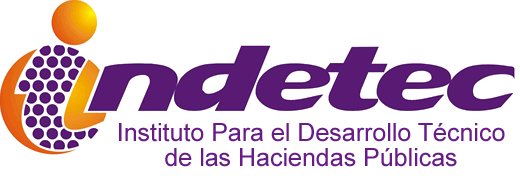 Registro Patrimonial
¿Qué tipo de bienes deben registrarse en la contabilidad armonizada?
Los inmuebles destinados a un servicio público conforme a la normativa aplicable; excepto los considerados como monumentos arqueológicos, artísticos o históricos conforme a la Ley de la materia;

Mobiliario y equipo, incluido el de cómputo, vehículos y demás bienes muebles al servicio de los entes públicos, y

Cualesquiera otros bienes muebles e inmuebles que el Consejo determine que deban registrarse
Articulo 23 LGCG
ORGANISMO PÚBLICO DEL SISTEMA NACIONAL DE COORDINACIÓN FISCAL
Registro Contable de las Operaciones
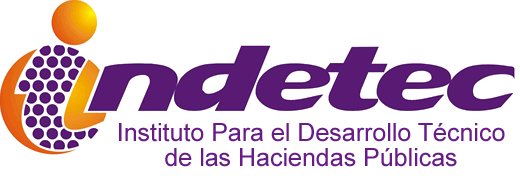 Se llevarán con base acumulativa. 

La contabilización del gasto se hará conforme a la fecha de su realización, independientemente de la de su pago, 

La del ingreso  cuando exista jurídicamente el derecho de cobro.

La contabilidad deberá contener registros auxiliares que muestren los avances presupuestarios y contables, que permitan realizar el seguimiento y evaluar el ejercicio del gasto público y la captación del ingreso, así como el análisis de los saldos contenidos en sus estados financieros.
ORGANISMO PÚBLICO DEL SISTEMA NACIONAL DE COORDINACIÓN FISCAL
Registro Contable de las Operaciones
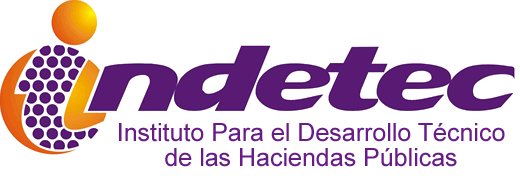 Aprobación de Listados de Cuentas…
Catálogos de cuentas (listados, instructivos y guías contabilizadoras) alineados al Plan de Cuentas;

Las Listas de Cuentas serán aprobadas por:

En el caso de la administración centralizada de las entidades federativas, municipios, demarcaciones territoriales del Distrito Federal y sus respectivas entidades paraestatales, la unidad administrativa competente en materia de contabilidad gubernamental que corresponda en cada caso.
(Articulo 37 LGCG)
ORGANISMO PÚBLICO DEL SISTEMA NACIONAL DE COORDINACIÓN FISCAL
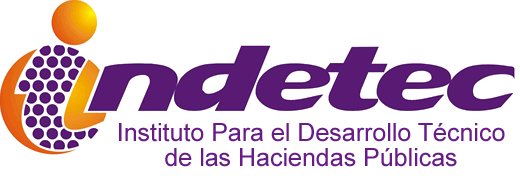 Registro Contable de las Operaciones (Continuación)…
ORGANISMO PÚBLICO DEL SISTEMA NACIONAL DE COORDINACIÓN FISCAL
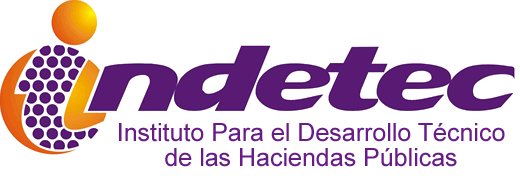 Información Financiera Gubernamental  y Cuenta Pública Municipal
Estados e información financiera:
Artículo 48 LGCG
ORGANISMO PÚBLICO DEL SISTEMA NACIONAL DE COORDINACIÓN FISCAL
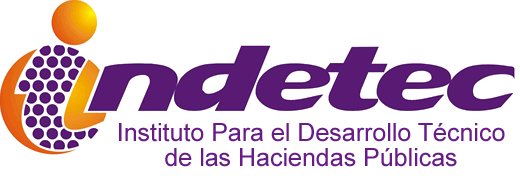 Información Contable
* Estados financieros incluidos en el MCG y en el “Acuerdo que reforma y adiciona el Capitulo VII del Manual de Contabilidad Gubernamental” (DOF 30 de dic 2013)
ORGANISMO PÚBLICO DEL SISTEMA NACIONAL DE COORDINACIÓN FISCAL
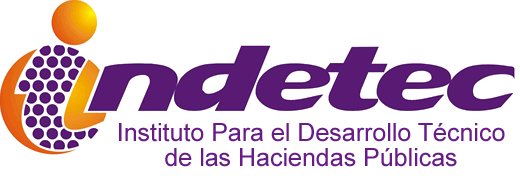 Información Presupuestal
Art. 46 Fracción II Inciso a) LGCG
Art. 46 Fracción II Inciso b) LGCG
ORGANISMO PÚBLICO DEL SISTEMA NACIONAL DE COORDINACIÓN FISCAL
Artículo 48 LGCG
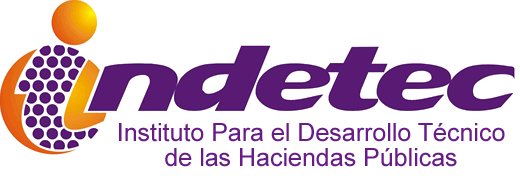 Estructura de los Tomos de la Cuenta Pública Municipal
DOF 30-DICIEMBRE-2013
Información Contable
Estado de Situación Financiera
Estado de Actividades
Estado de Variaciones en la Hacienda Pública/Patrimonio
  Estado de Flujos de Efectivo
Estado Analítico del Activo
Notas a los Estados Financieros
Estado de Cambios en la Situación Financiera
Información Presupuestaria
Estado Analítico de Ingresos
Estado Analítico del Ejercicio del Presupuesto de Egresos

Anexos, establecidos en diferentes ordenamientos
ORGANISMO PÚBLICO DEL SISTEMA NACIONAL DE COORDINACIÓN FISCAL
Artículo 48 LGCG
Estructura de los Tomos de la Cuenta Pública Municipal
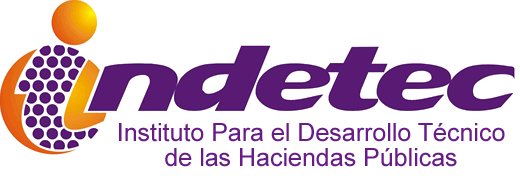 Información adicional  a presentar en la cuenta pública
Información Contable
Estado de Situación Financiera
Estado de Actividades
Estado de Variaciones en la Hacienda Pública/Patrimonio
  Estado de Flujos de Efectivo
Estado Analítico del Activo
Notas a los Estados Financieros
Estado de Cambios en la Situación Financiera
Información Presupuestaria
Estado Analítico de Ingresos
Estado Analítico del Ejercicio del Presupuesto de Egresos

Anexos, establecidos en diferentes ordenamientos
ORGANISMO PÚBLICO DEL SISTEMA NACIONAL DE COORDINACIÓN FISCAL
Artículo 48 LGCG
Acuerdo del CONAC del 
19 de julio de 2013
Publicado en el DOF el  8 de agosto  de 2013
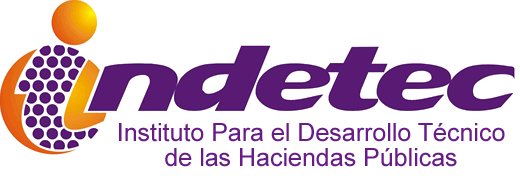 ACUERDO POR EL QUE SE DETERMINA LA NORMA DE INFORMACIÓN FINANCIERA PARA PRECISAR LOS ALCANCES DEL ACUERDO 1 APROBADO POR EL CONSEJO NACIONAL DE ARMONIZACIÓN CONTABLE, EN REUNIÓN DEL 3 DE MAYO DE 2013 Y PUBLICADO EN  EL DIARIO OFICIAL DE LA FEDERACIÓN EL 16 DE MAYO DE 2013
ORGANISMO PÚBLICO DEL SISTEMA NACIONAL DE COORDINACIÓN FISCAL
GUIAS DE CUMPLIMIENTO
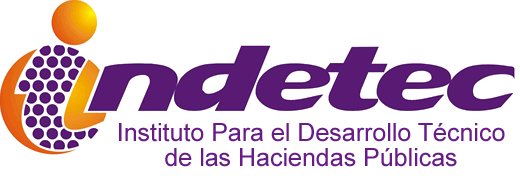 03 SEPTIEMBRE 2013
Fortalecer actividades de control, vigilancia, fiscalización, evaluación, transparencia y rendición de cuentas de los entes públicos en materia de contabilidad gubernamental.
Aplicación a través de: Órganos  locales de Control y Fiscalización
ORGANISMO PÚBLICO DEL SISTEMA NACIONAL DE COORDINACIÓN FISCAL
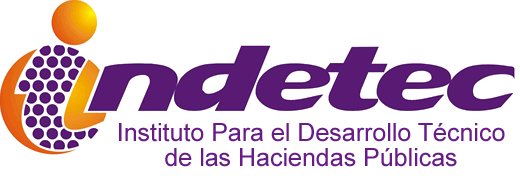 APARTADOS DE LA “GUÍA DE CUMPLIMIENTO”
Transparencia
26 preguntas
Avance en las obligaciones cuyos plazos fueron ajustados por el CONAC.
12 preguntas
Obligaciones previstas en la Ley y su reforma 
80 preguntas
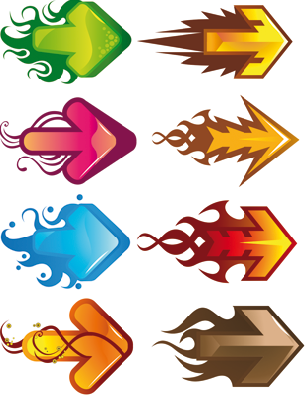 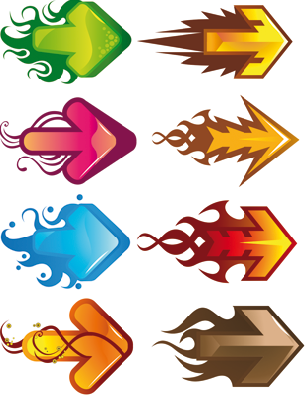 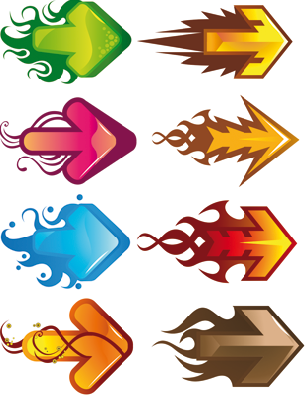 A
C
B
ORGANISMO PÚBLICO DEL SISTEMA NACIONAL DE COORDINACIÓN FISCAL
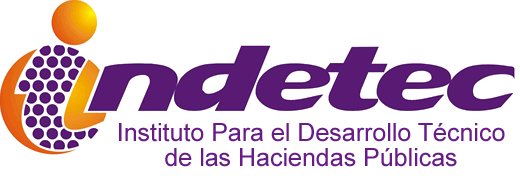 FORMULAS DE EVALUACIÓN DE LAS GUÍAS
%A
=
Respuestas afirmativas de A
Total de Preguntas de A
=
%B
Respuestas afirmativas de B
Total de Preguntas de B
%C
=
Respuestas afirmativas de C
Total de Preguntas de C
ORGANISMO PÚBLICO DEL SISTEMA NACIONAL DE COORDINACIÓN FISCAL
AGRUPACIÓN POR TEMA
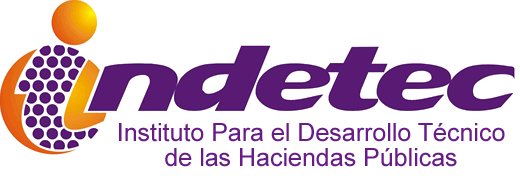 1
“REGISTRO PATRIMONIAL”
                    22%

“REGISTRO CONTABLE DE LAS OPERACIONES”
                    29%

“INFORMACIÓN FINANCIERA GUBERNAMENTAL”
                   16%

“CONTENIDO DE LA CUENTA PÚBLICA INFORMACIÓN
  CONTABLE Y PRESUPUESTARIA”
                  15%

“INFORMACIÓN RELATIVA AL EJERCICIO PRESUPUESTARIO”
                  16%

“INFORMACIÓN FINANCIERA RELATIVA A LA EVALUACIÓN, METODOLOGÍA E INDICADORES DE DESEMPEÑO”
                    2%
2
3
Apartado “A”
80
Preguntas
4
5
6
ORGANISMO PÚBLICO DEL SISTEMA NACIONAL DE COORDINACIÓN FISCAL
AGRUPACIÓN POR TEMA
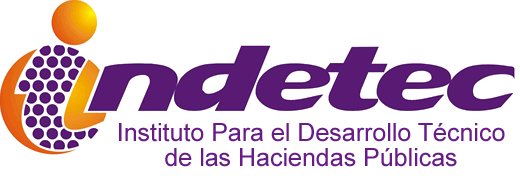 1
“INTEGRACIÓN AUTOMÁTICA (30 DE JUNIO DE 2015) ”
                                       17%


“REGLAS DE REGISTRO Y VALORACIÓN DEL PATRIMONIO (31 DE DICIEMBRE DE 2015)”
                                      17%


“GENERACIÓN EN TIEMPO REAL DE ESTADOS FINANCIEROS (30 DE JUNIO DE 2015)”
                                       8%


 “EMISIÓN DE CUENTAS PÚBLICAS (PARA LA CORRESPONDIENTE A 2015)”
                                      58%
2
3
Apartado “B”
12
Preguntas
4
ORGANISMO PÚBLICO DEL SISTEMA NACIONAL DE COORDINACIÓN FISCAL
AGRUPACIÓN POR TEMA
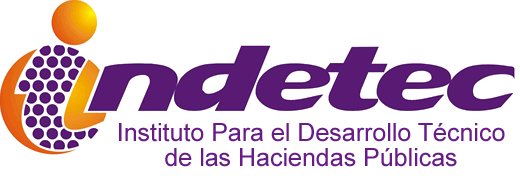 1
“TÍTULO V DE LA LGCG”
                       50%


TRIMESTRAL  23%

ANUAL            27%


“TRANSPARENCIA DE LA INFORMACIÓN FINANCIERA 
GUBERNAMENTAL”
50%
Apartado “C”
26
Preguntas
2
ORGANISMO PÚBLICO DEL SISTEMA NACIONAL DE COORDINACIÓN FISCAL
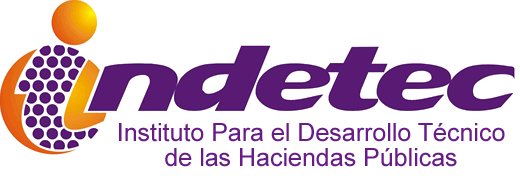 ORGANISMO PÚBLICO DEL SISTEMA NACIONAL DE COORDINACIÓN FISCAL